“LA EDUCACIÓN ES EL ARMA MÁS PODEROSA QUE PUEDES USAR PARA CAMBIAR EL MUNDO.”Nelson Mandela
GESTIÓN ACADÉMICA
Integrantes.

Omaira Ortega Gélvez
Trinidad Rincón Bautista
Diseño pedagógico
En  el  año  2021  se inició con estudio en casa a través de guías pedagógicas orientadas por cada docente teniendo en cuenta los medios de comunicación de cada familia (whatsApp, llamadas telefónicas, mensajes de texto)

En el mes de julio se inició la adecuación de las sedes educativas para volver a la presencialidad con alternancia teniendo en cuenta el plan enviado a la secretaría de educación para el retorno a clase.
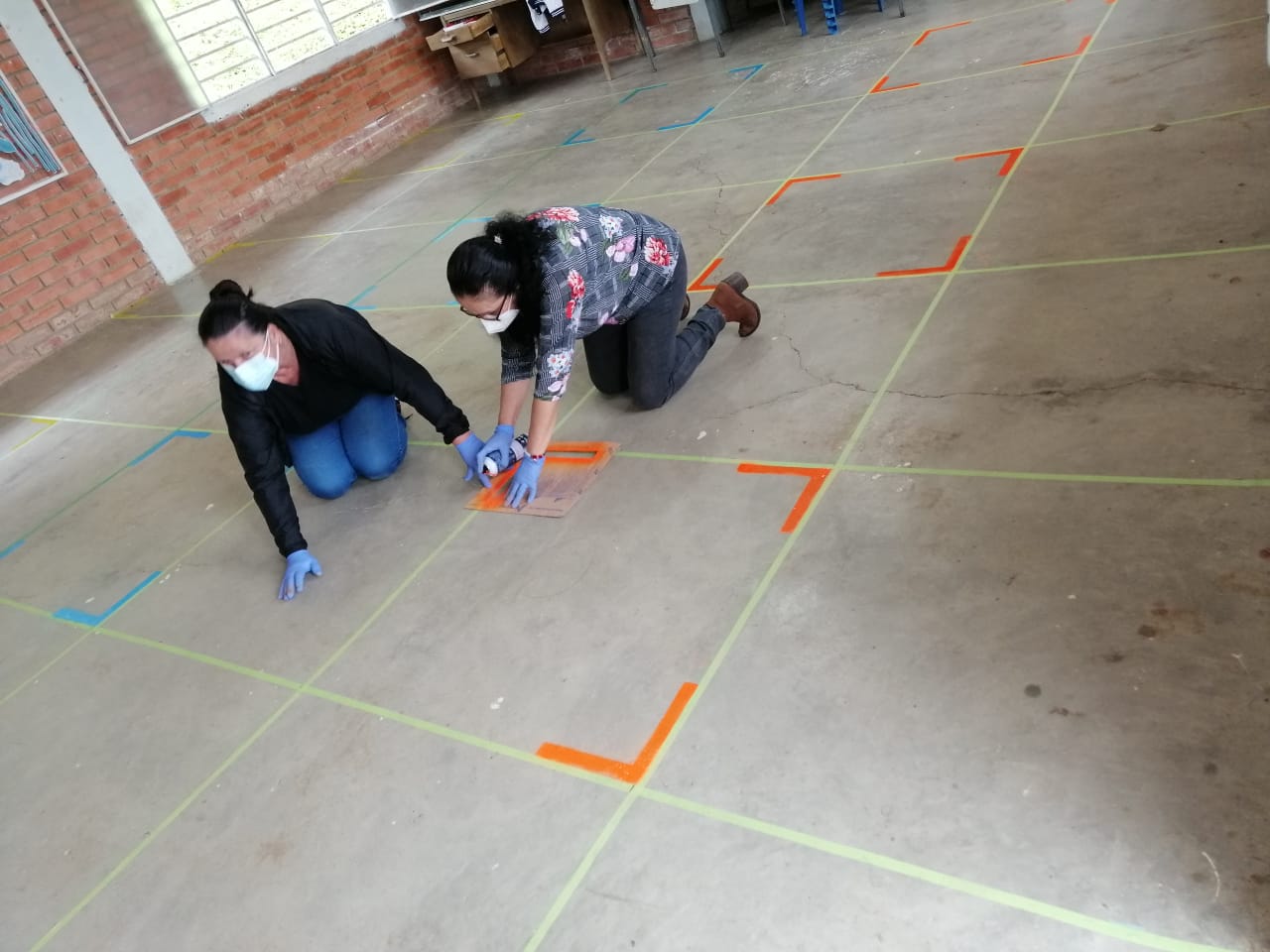 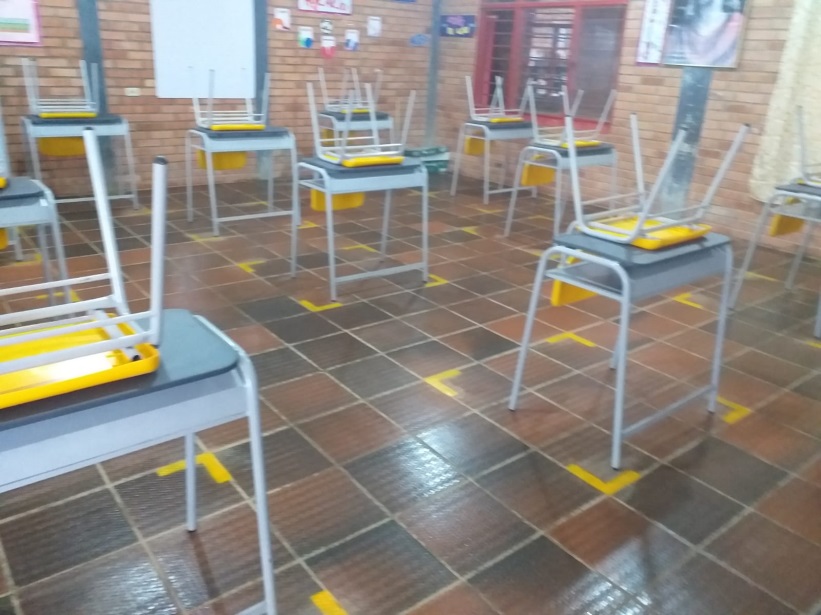 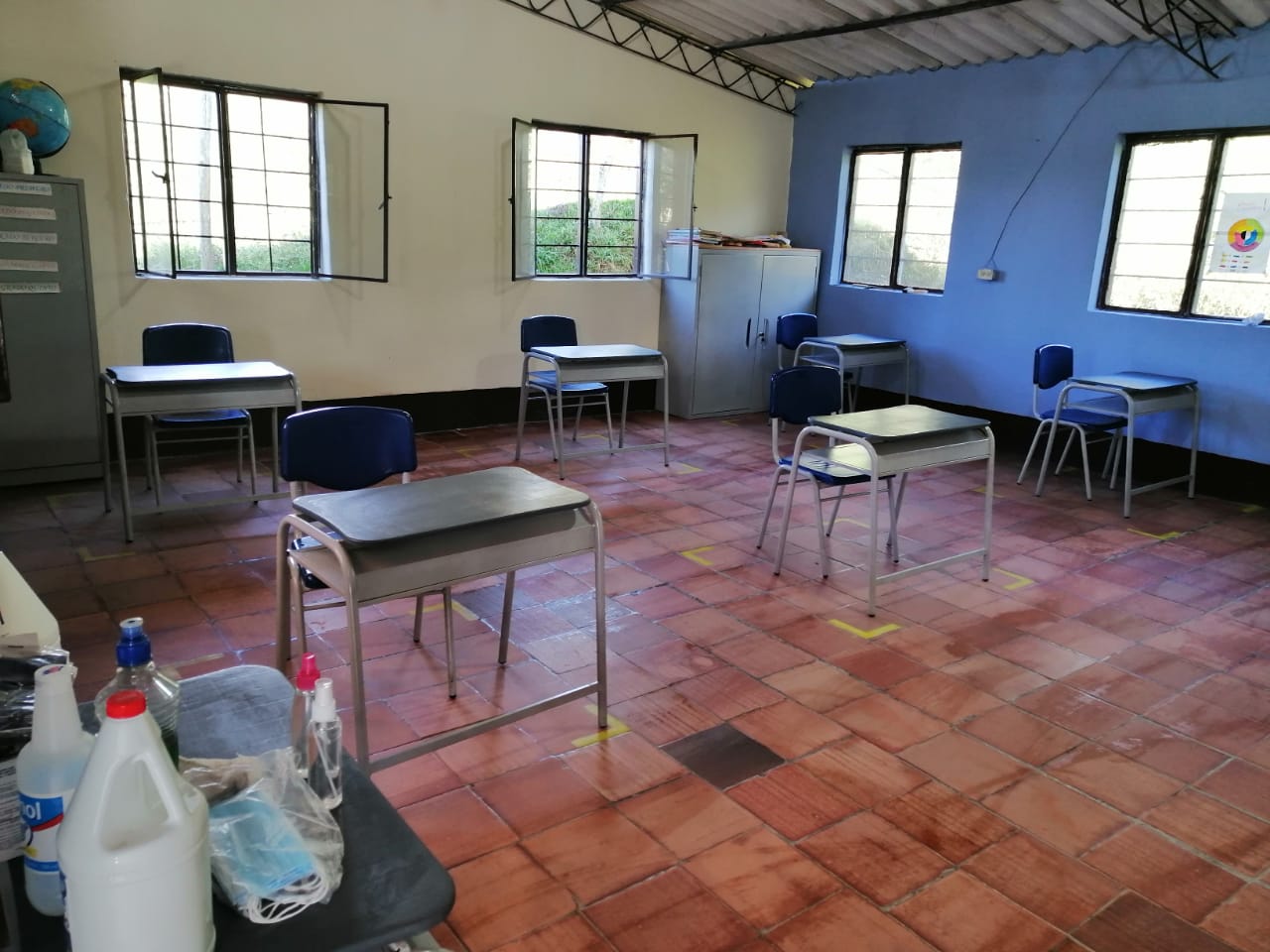 Evidencias
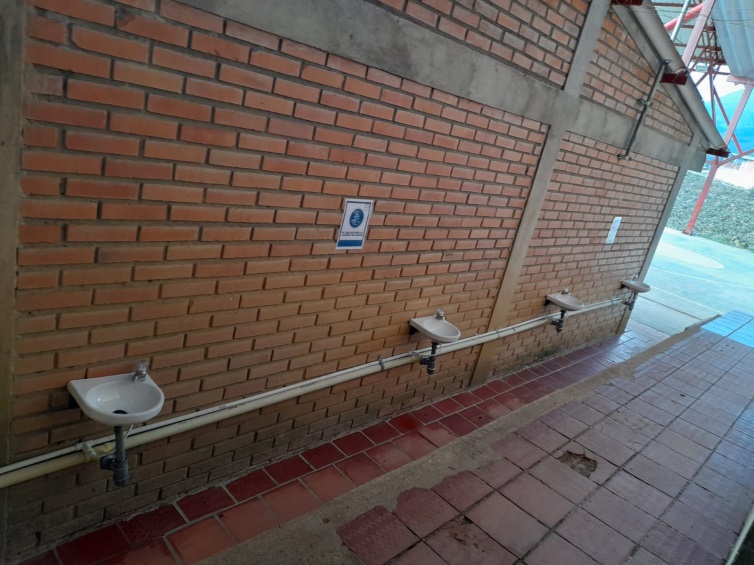 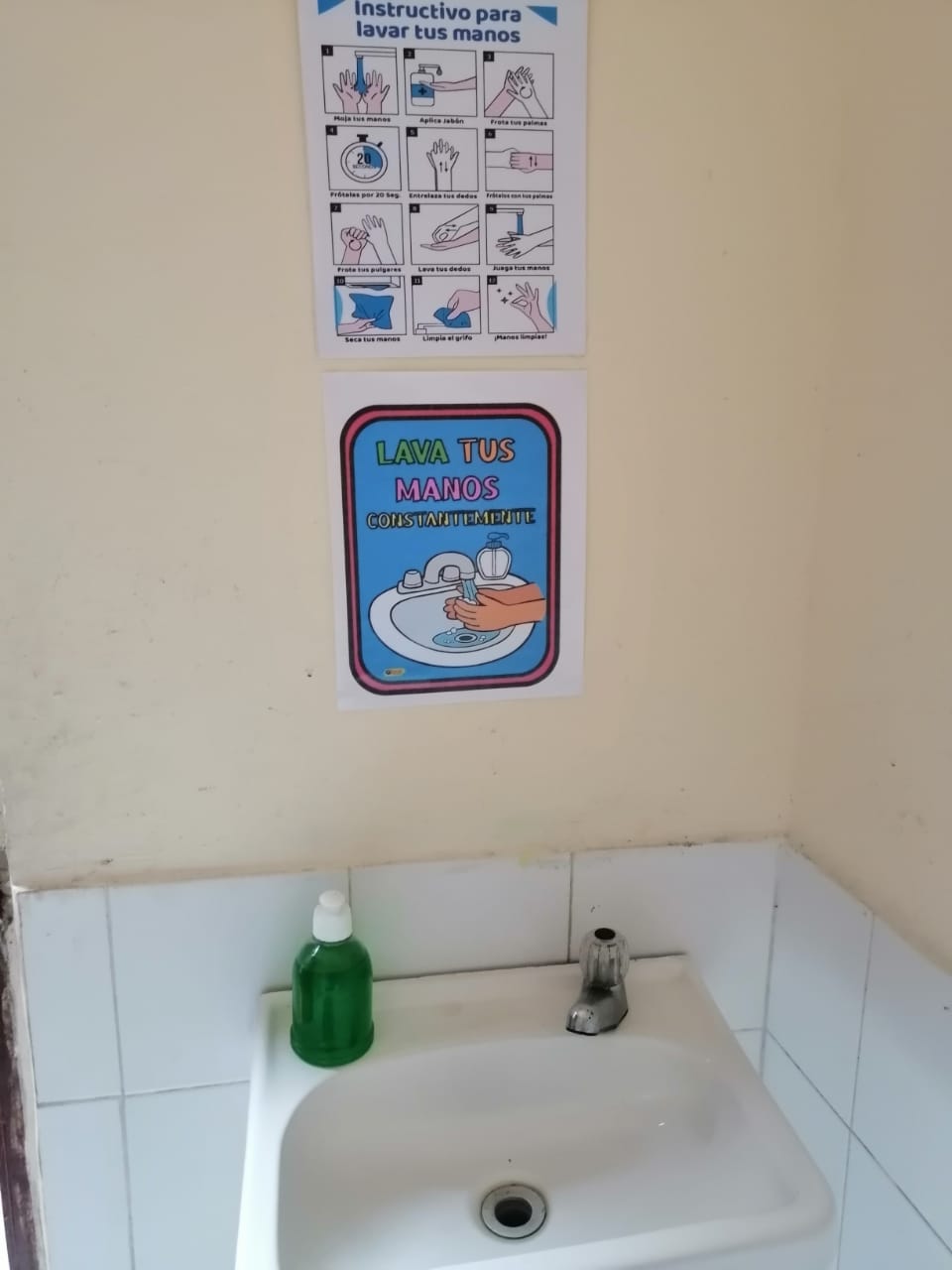 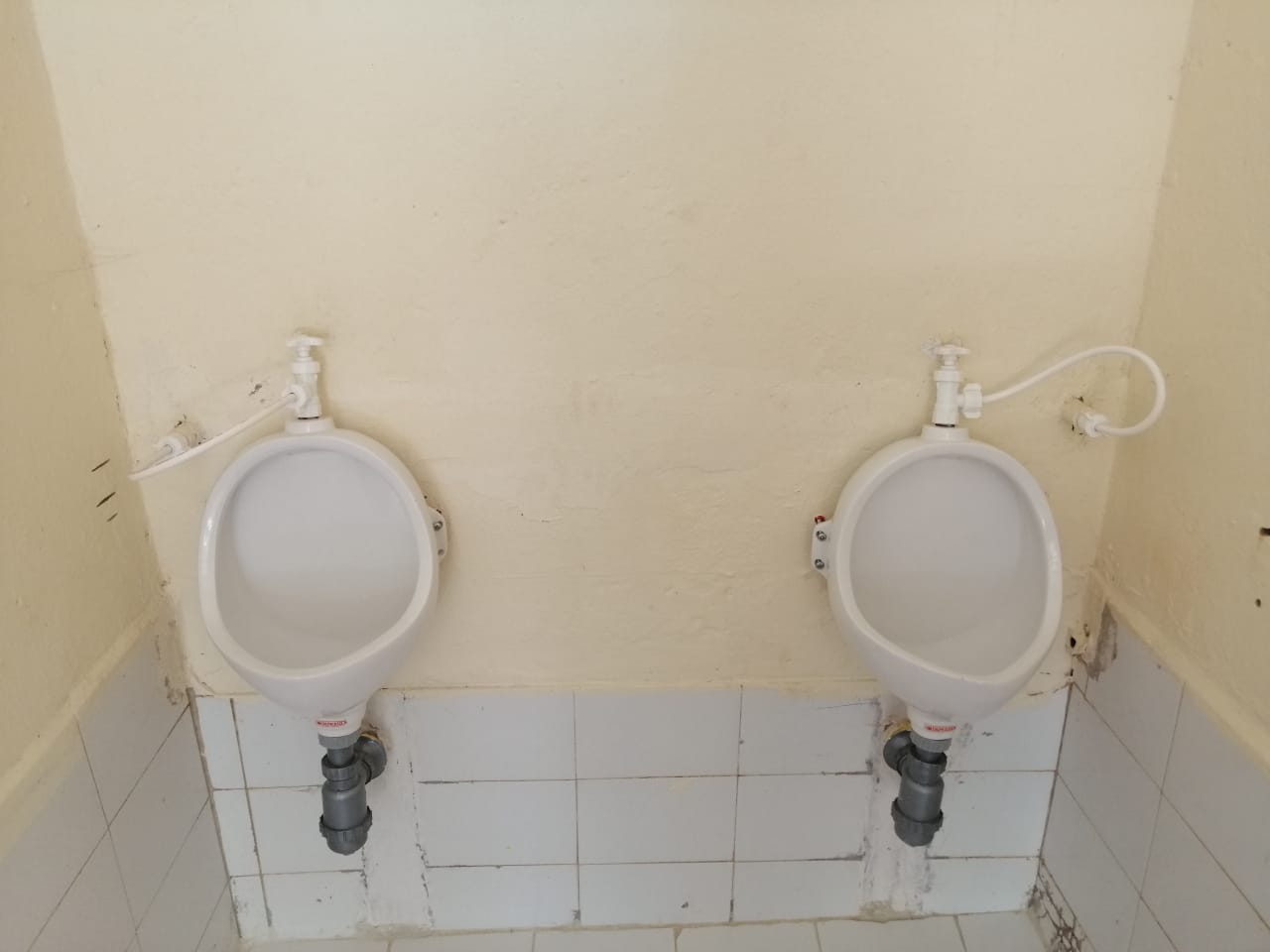 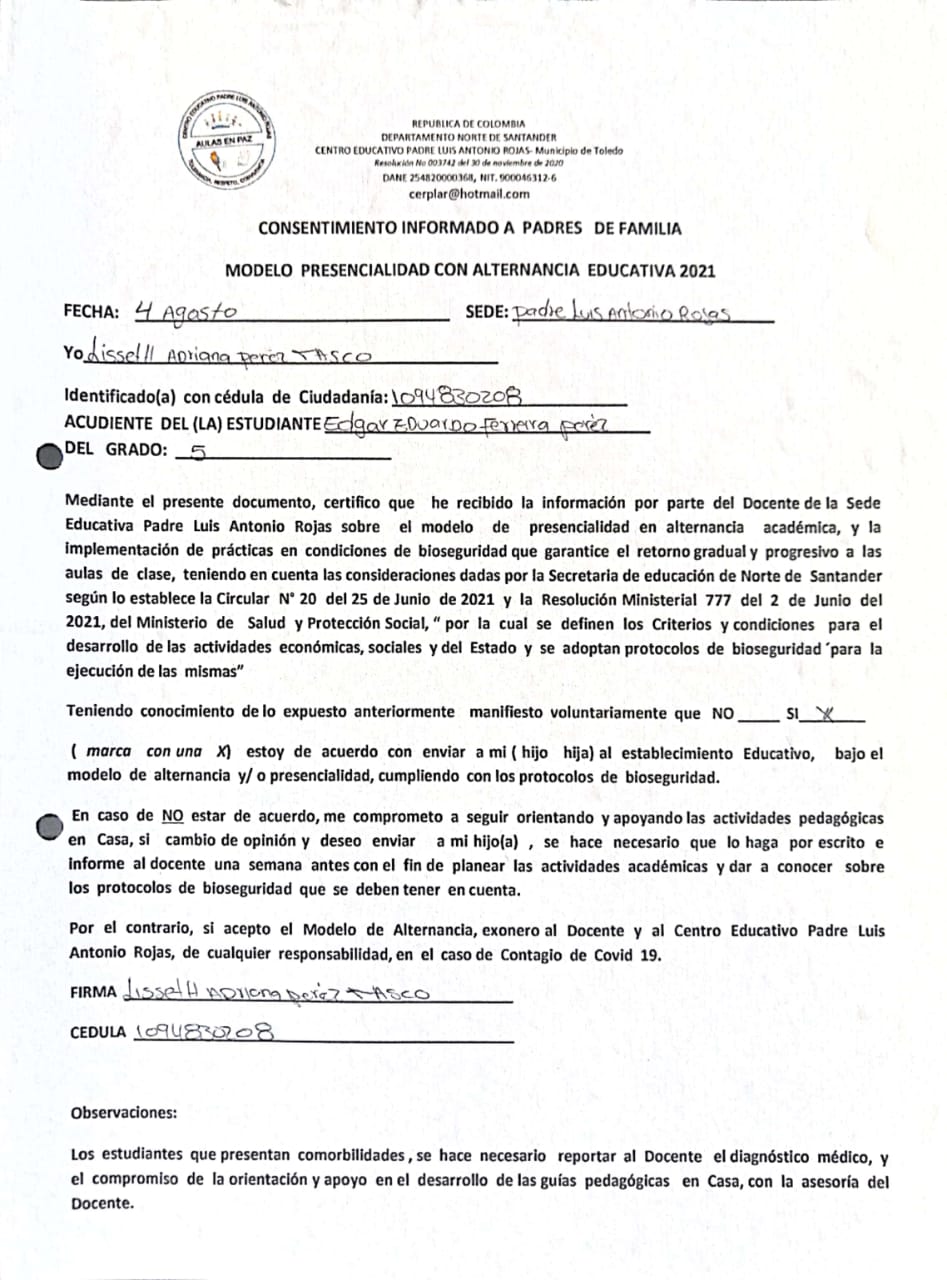 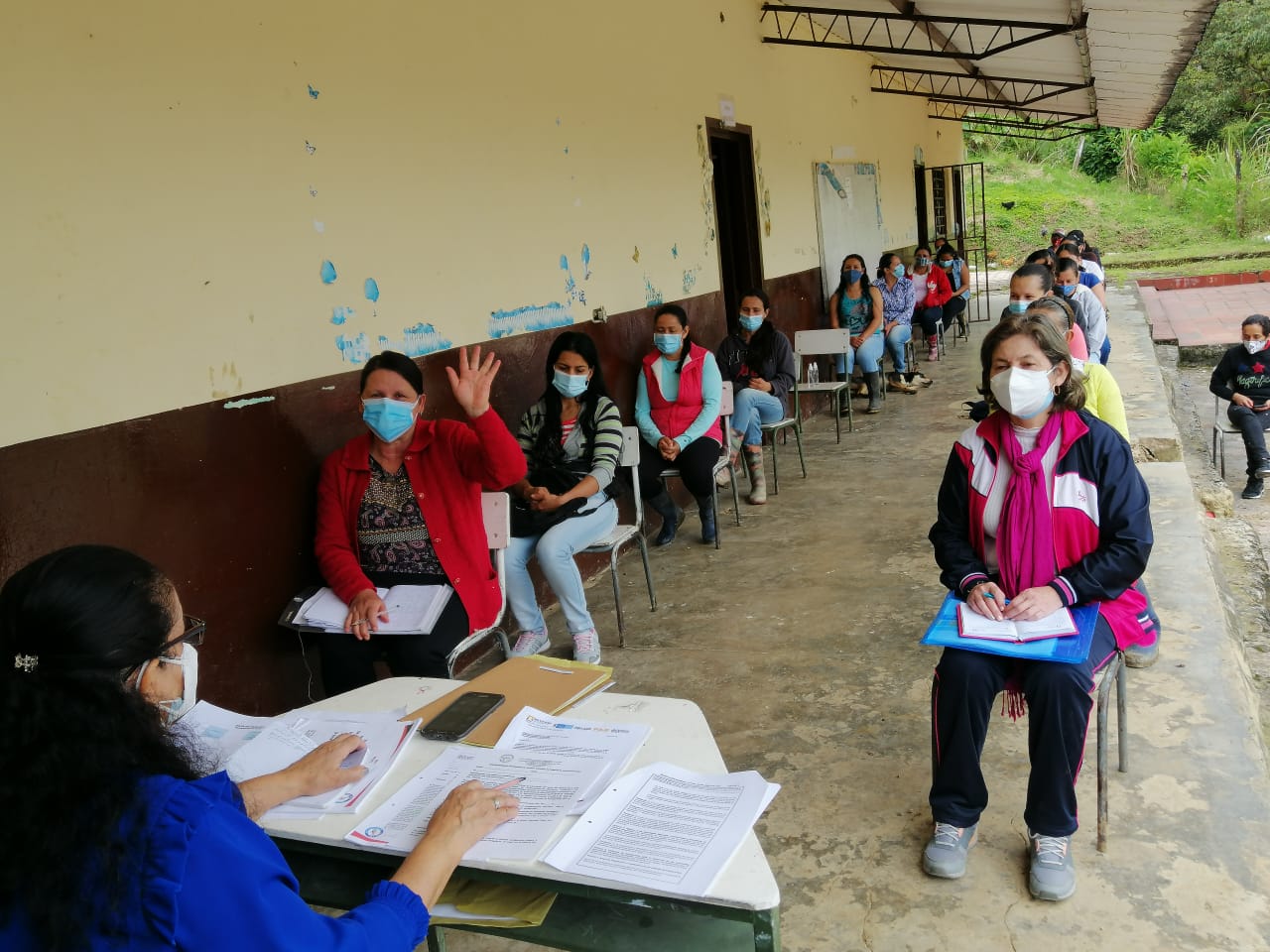 JORNADA   ESCOLAR
En el mes de agosto se comenzó la alternancia según el aforo de cada institución educativa.
La jornada fue sólo en la mañana porque no hubo restaurante escolar, el PAE entregaba paquete alimenticio para preparar en casa.
Fue una jornada restrictiva debido a las medidas de bioseguridad  por la pandemia.
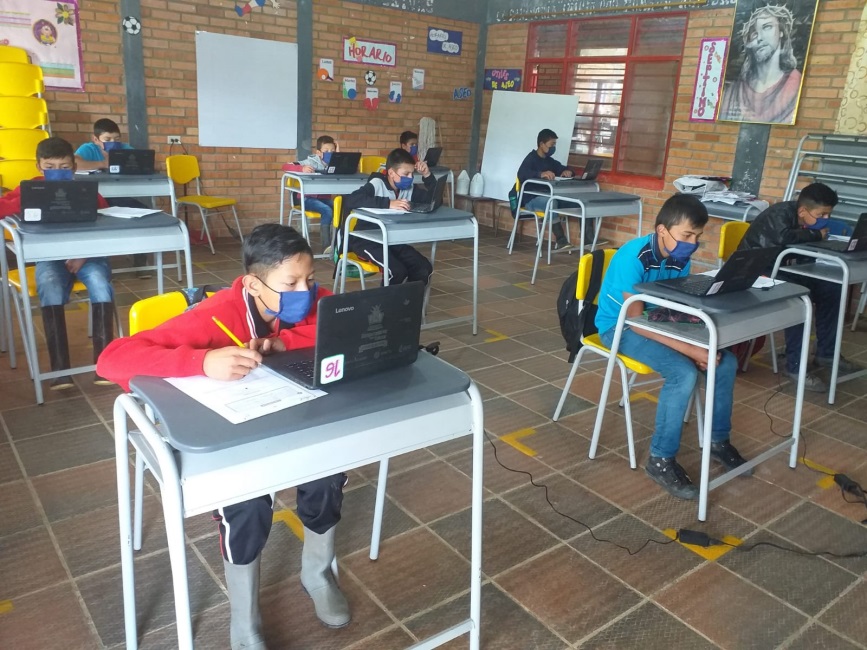 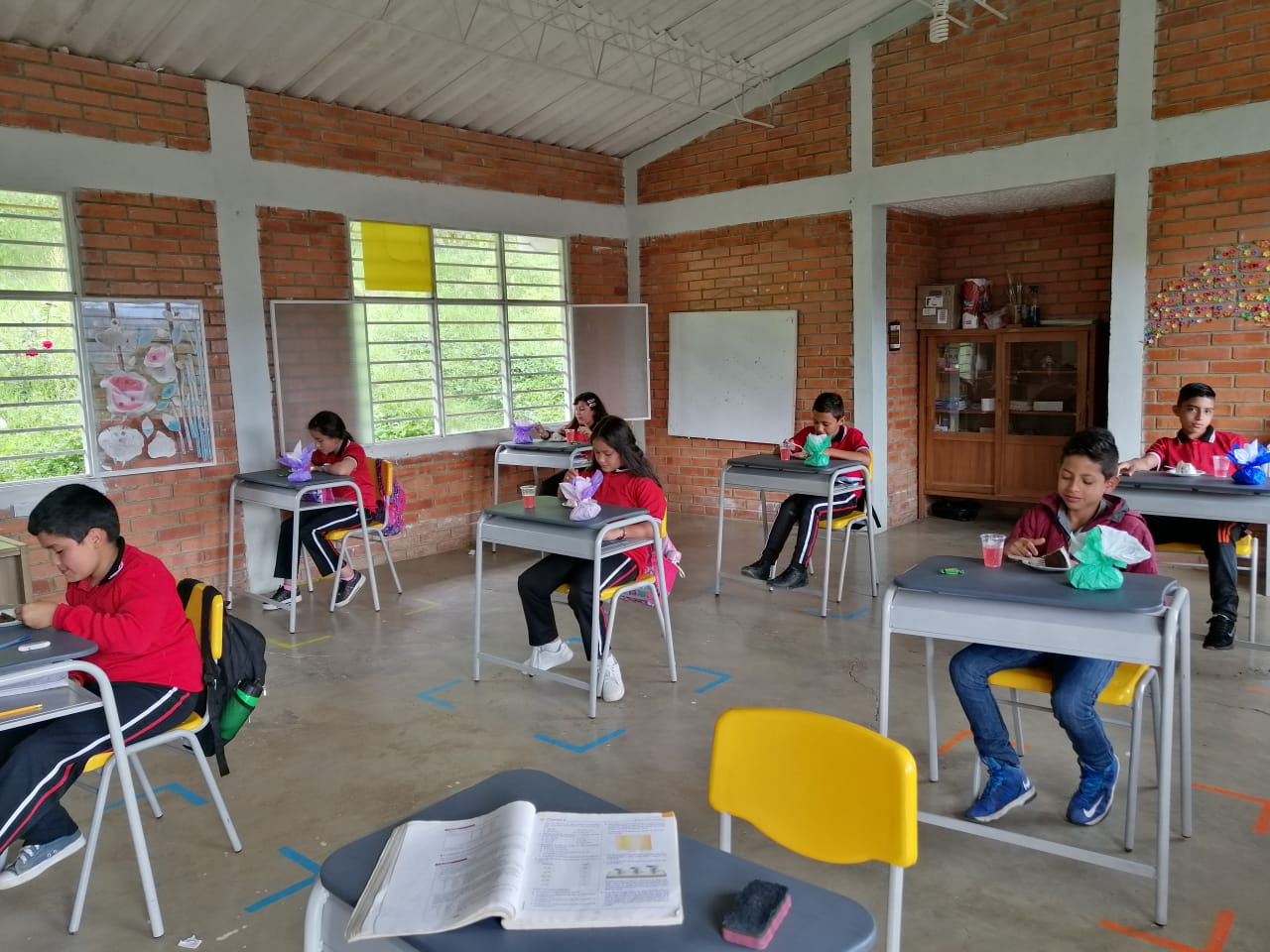 EVALUACIÓN
A pesar de los esfuerzos realizados tanto por estudiantes, padres de familia y docentes ; se pudo observar que en nuestra comunidad se carece de los medios y recursos necesarios para tener educación virtual de calidad.
Nos dimos cuenta que  los niños, niñas y adolescentes extrañaban compartir con sus compañeros y docentes, la alegría de volver y el interés por aprender.
Hubo estricto cumplimiento en las normas de bioseguridad.
En la sede principal se contó con la colaboración de la universidad de Pamplona por intermedio del docente estudiante JAIRO VALDERRAMA adelantando sus prácticas en el área de educación física y deportes
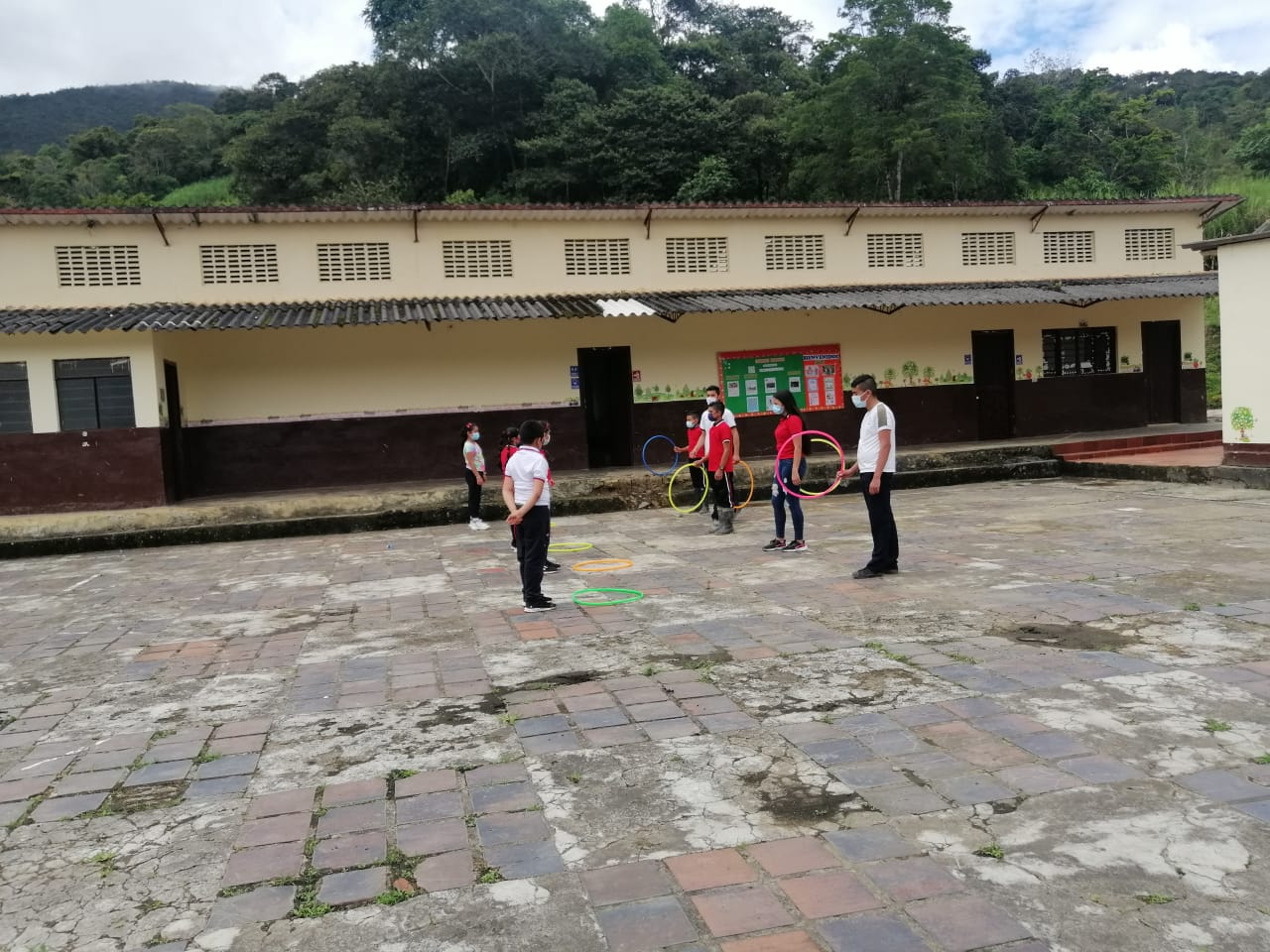 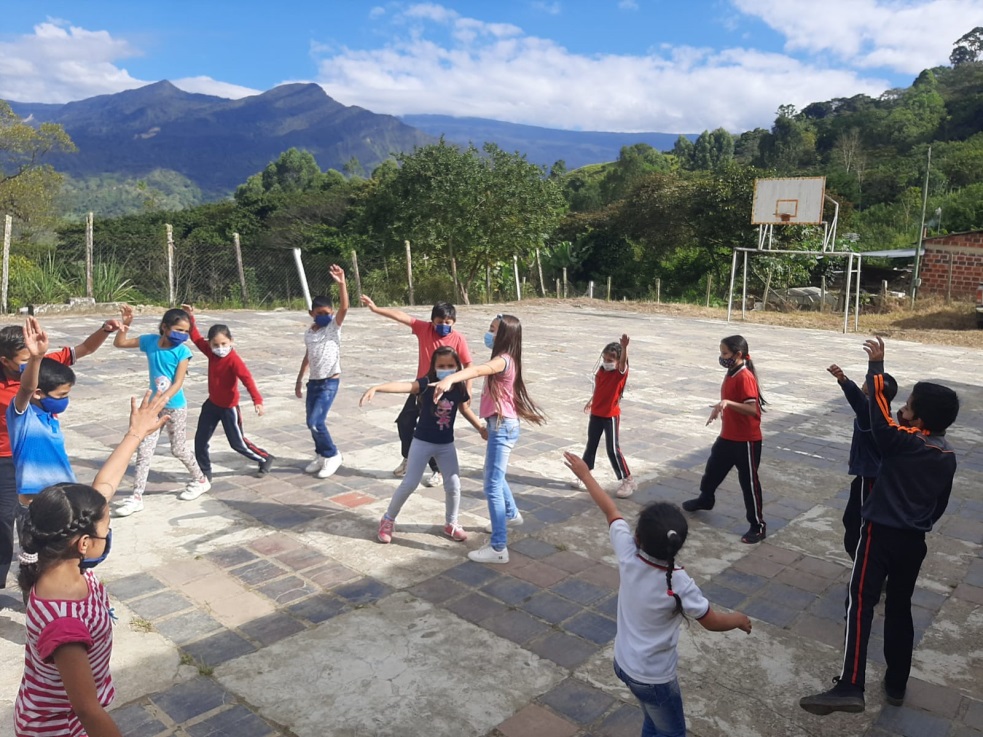 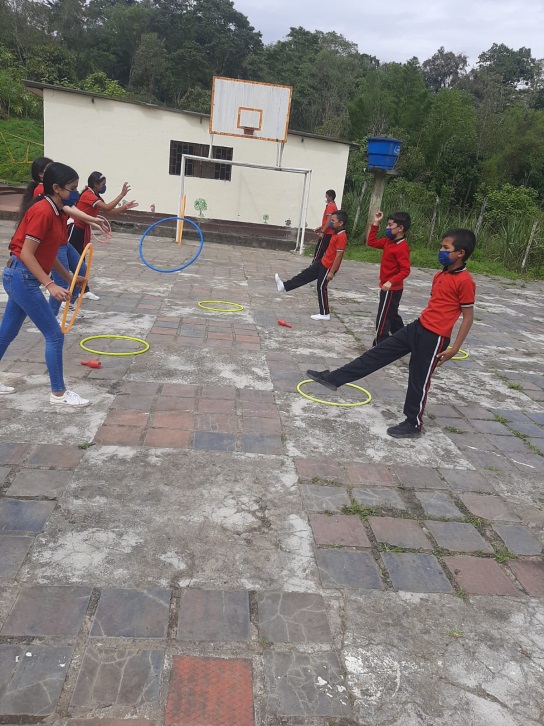 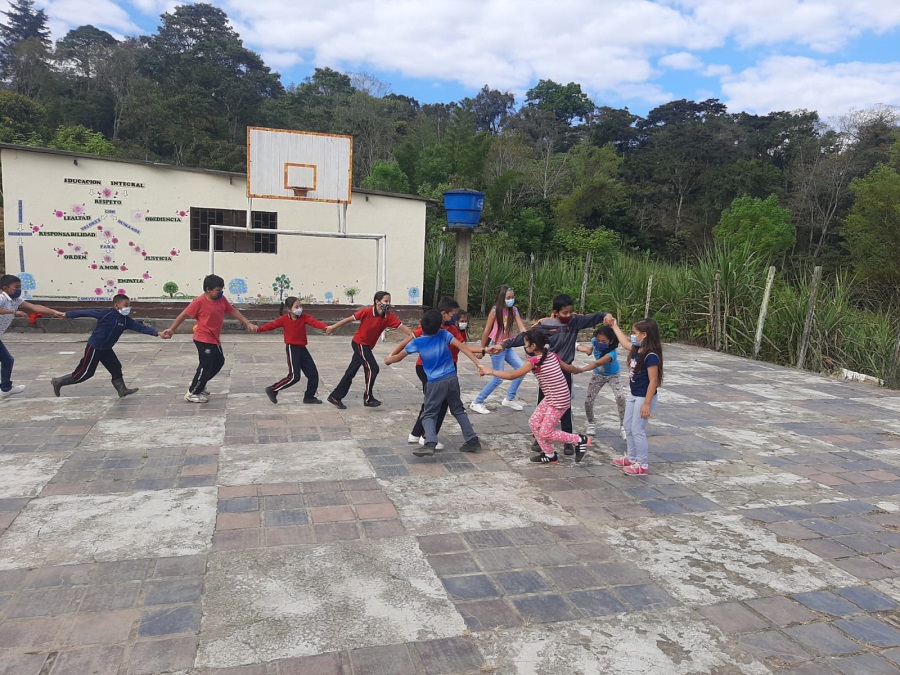 EVIDENCIAS
PRACTICAS  PEDAGÓGICAS
Para llevar a cabo el proceso de aprendizaje durante el estudio en casa se dotó a las sedes educativas con material para impresión (papel, tinta para impresoras y otros materiales didácticos)
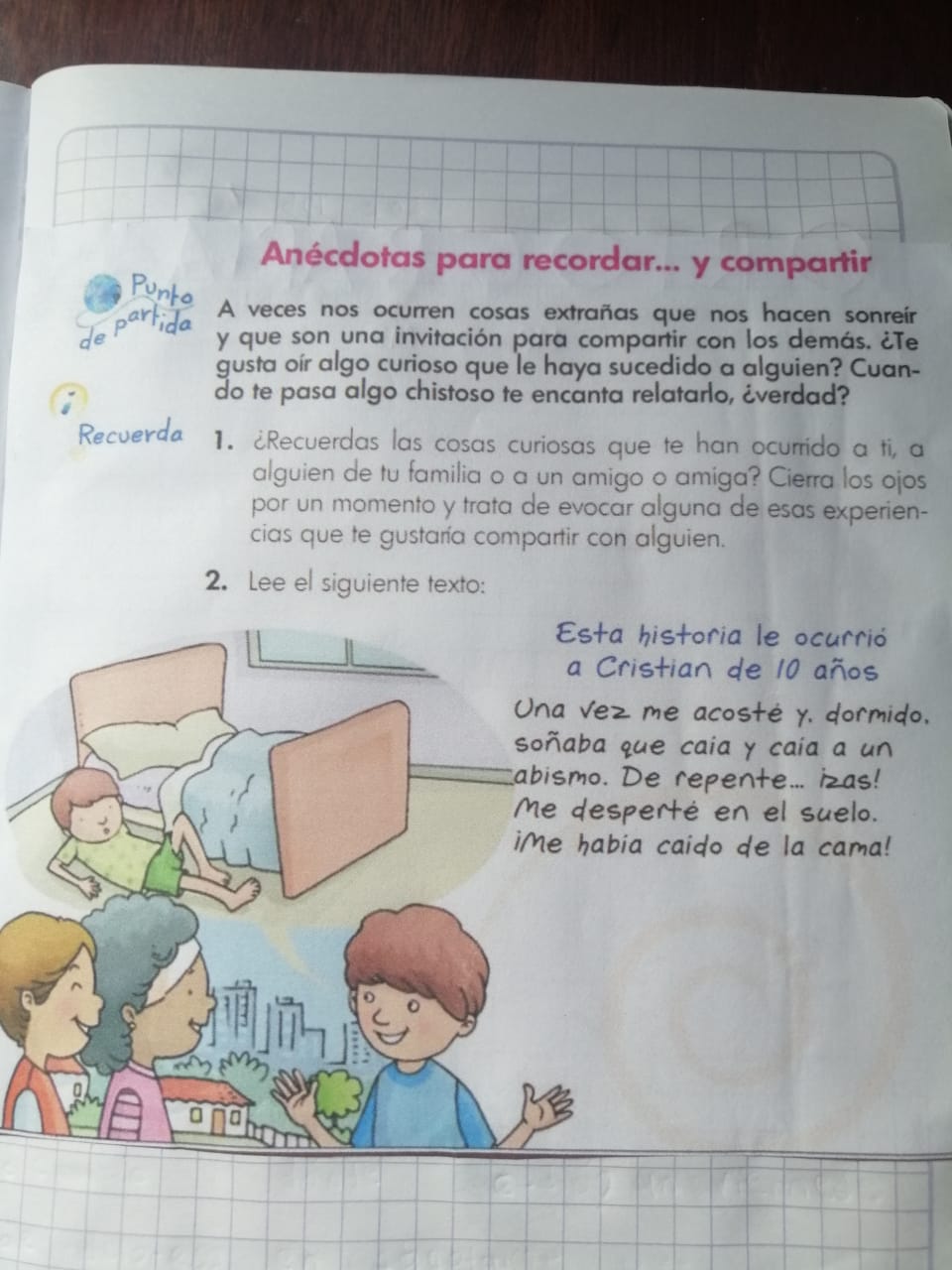 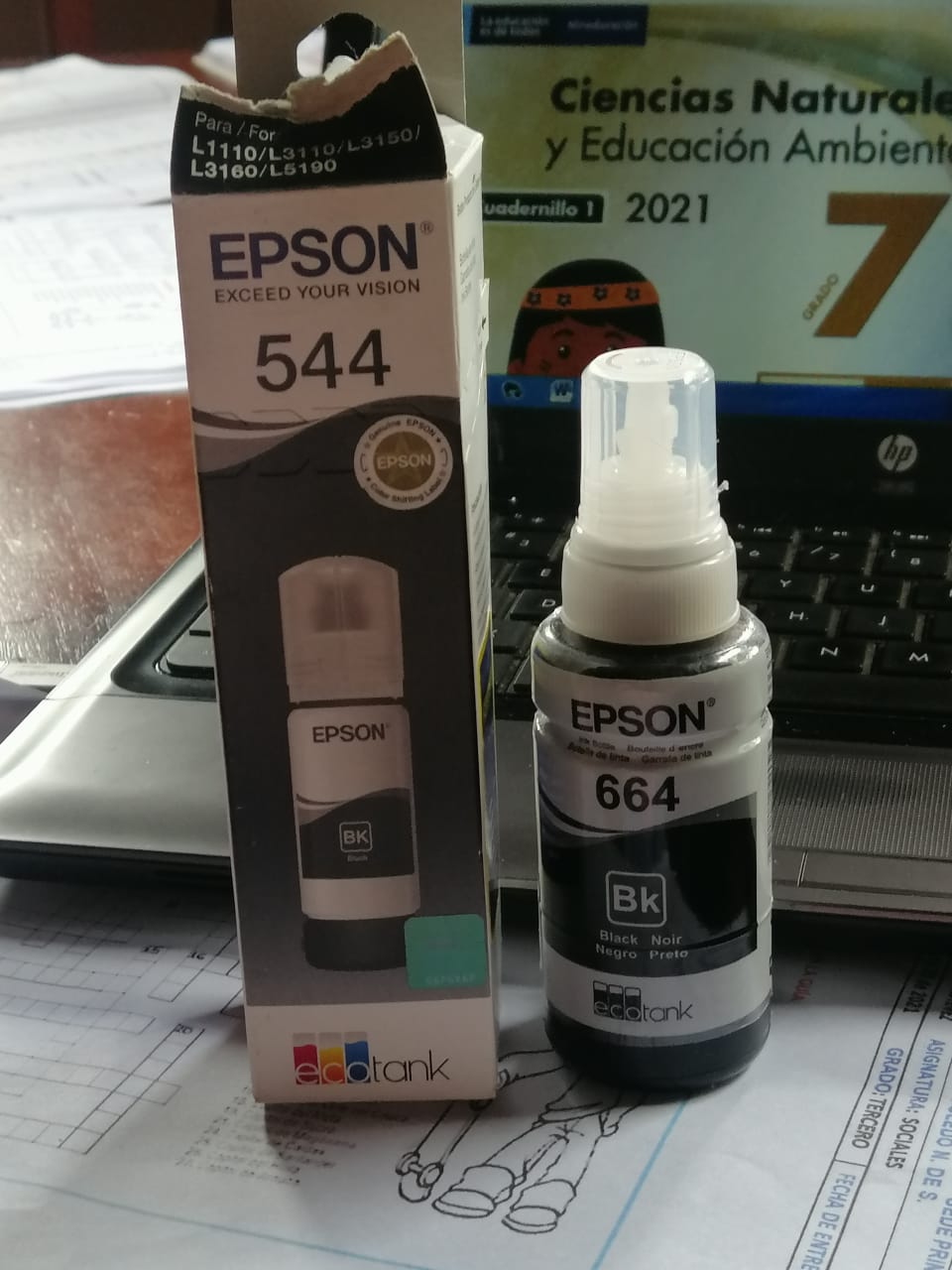 evidencias
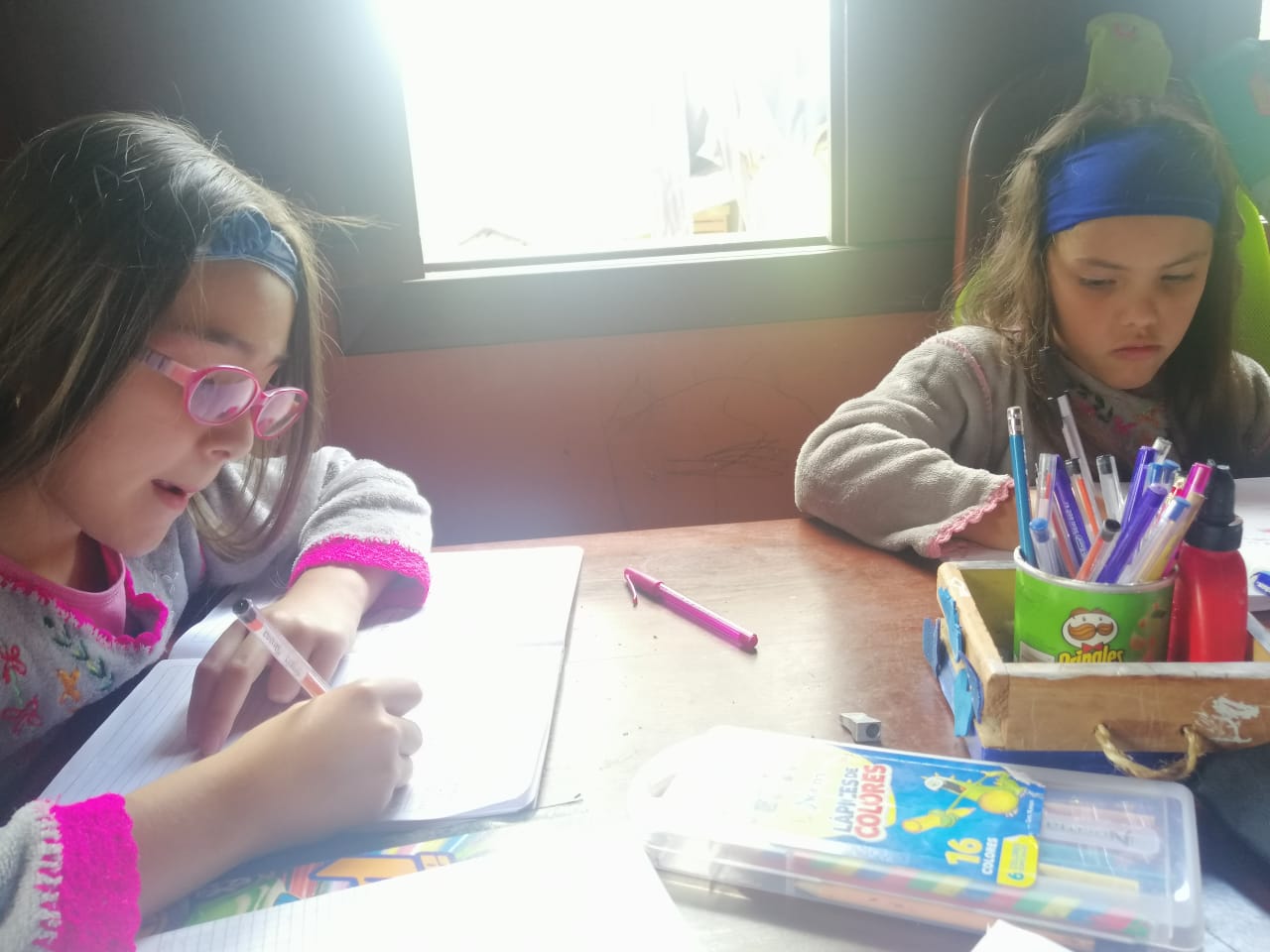 Los  estilos pedagógicos  se enfocan teniendo en cuenta  la  metodología  de  Escuela  Nueva y Pos Primaria, desarrollando  talleres, guías pedagógicas, bajo la orientación de los padres de familia;  cumpliendo el docente  con el papel de  facilitador,   guía  y orientador  del   proceso.
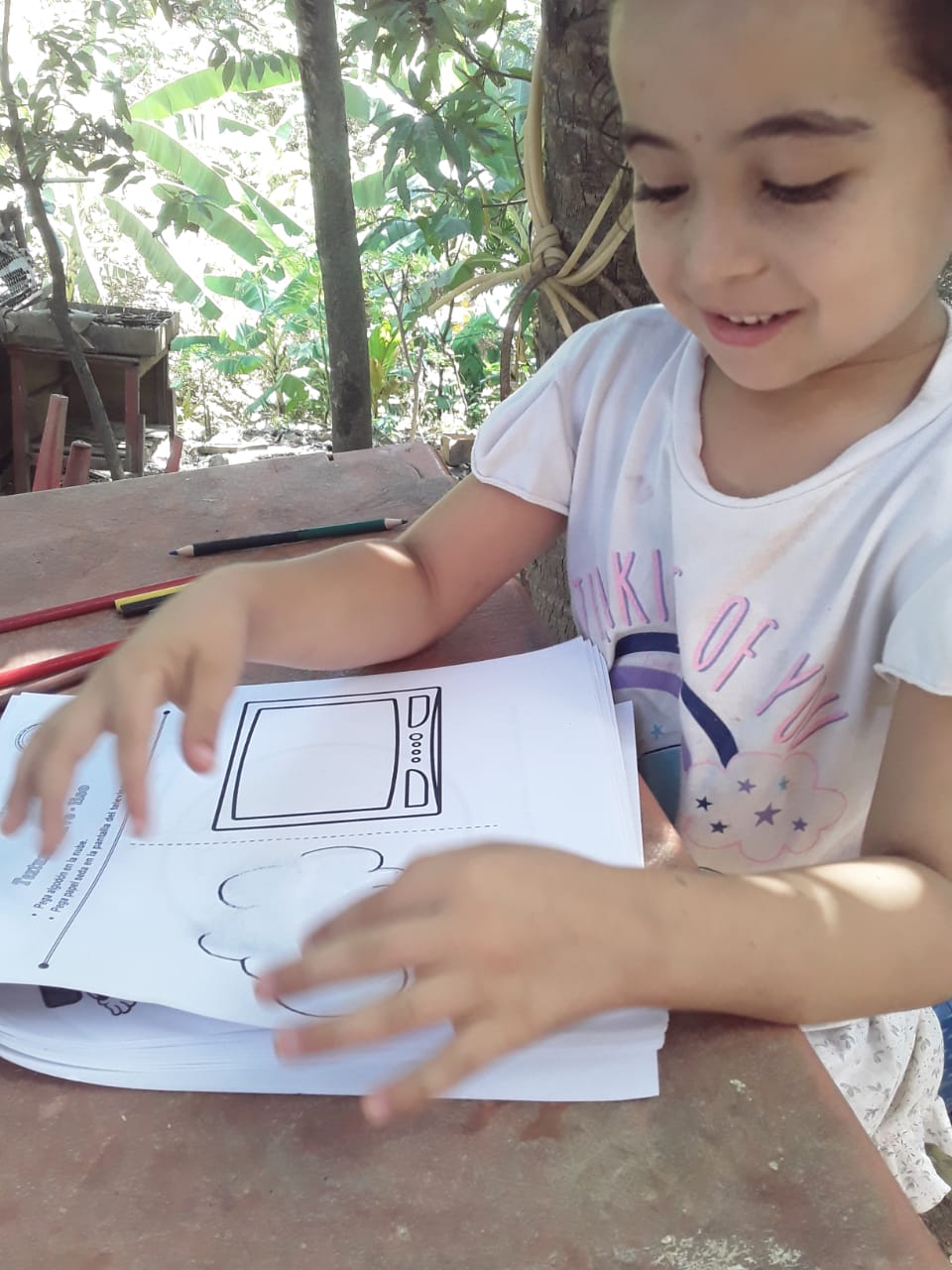 evidencias
Seguimiento académico
El seguimiento de los resultados académicos de los estudiantes, se hizo en base al trabajo que se recibía de cada estudiante de igual manera se llevó a cabo el registro de asistencia.
G    R    A    C    I    A    S
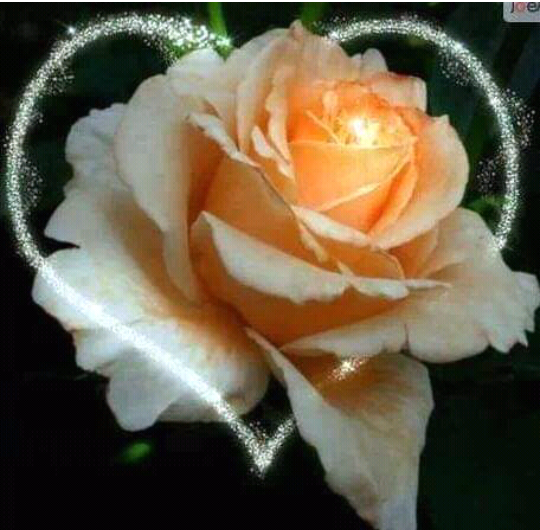